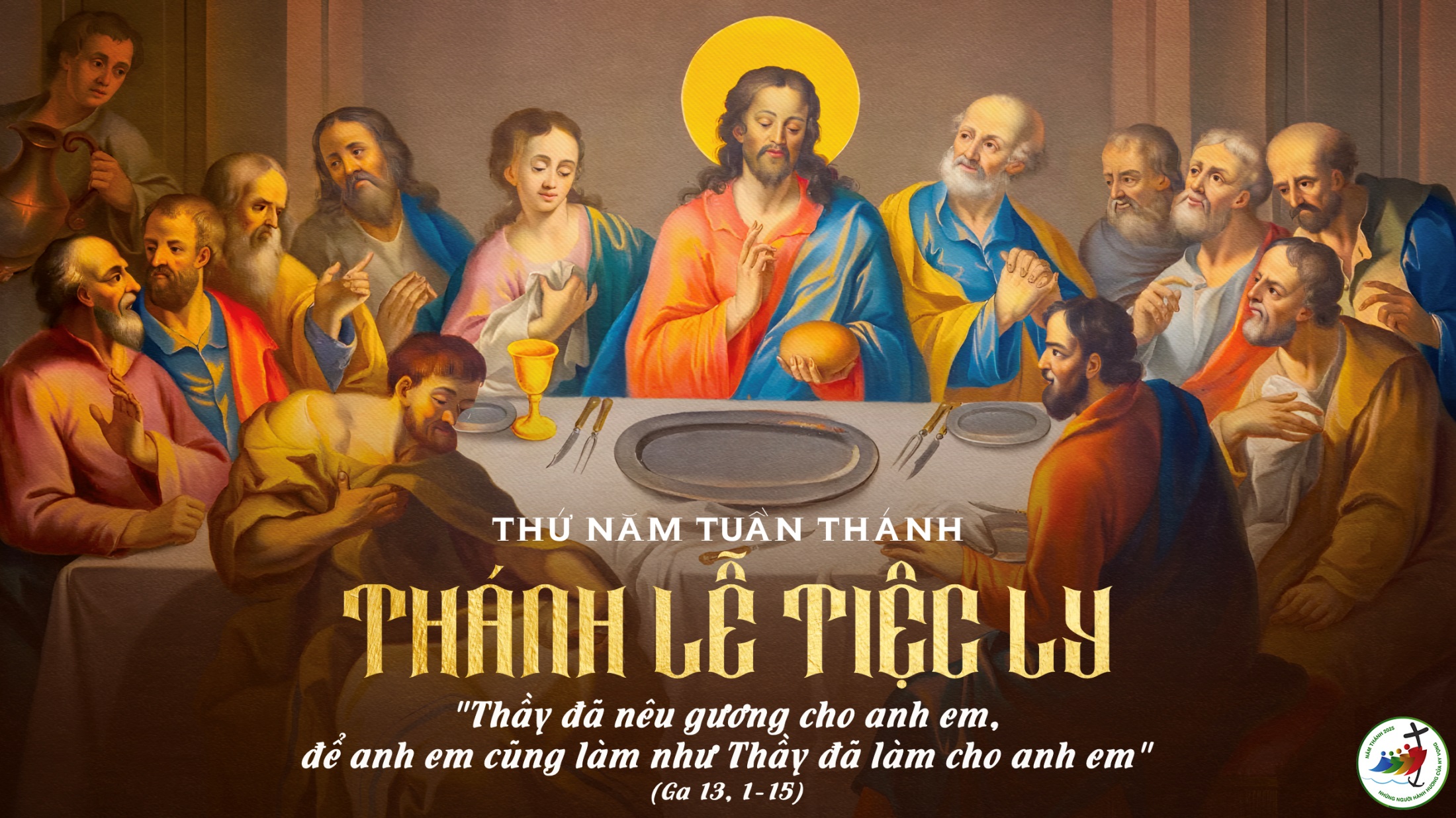 Ca nhập lễNiềm Vinh DựLm. Văn Chi
Đk: Niềm vinh dự của tôi là Thập Giá Chúa Giê-su Ki-Tô. Chịu đóng đinh vì Người với thế gian và tôi quên mình mang thương tích vì Chúa Ki-Tô.
Tk1: Tôi đã hiểu rằng mang trong mình thân phận Thập Giá và thương tích tình yêu vĩnh viễn. Phần gia nghiệp của tôi là chính Chúa nên tôi luôn say mê Thập Giá Chúa Ki-Tô.
Đk: Niềm vinh dự của tôi là Thập Giá Chúa Giê-su Ki-Tô. Chịu đóng đinh vì Người với thế gian và tôi quên mình mang thương tích vì Chúa Ki-Tô.
Tk2: Trong cuộc sống này tôi biết rằng tôi thuộc về Chúa và nhận Chúa là Vua Cứu Thế. Chịu đóng đinh xác thân vào Thập Giá giang tay ôm hy sinh cùng với Chúa Ki-Tô.
Đk: Niềm vinh dự của tôi là Thập Giá Chúa Giê-su Ki-Tô. Chịu đóng đinh vì Người với thế gian và tôi quên mình mang thương tích vì Chúa Ki-Tô.
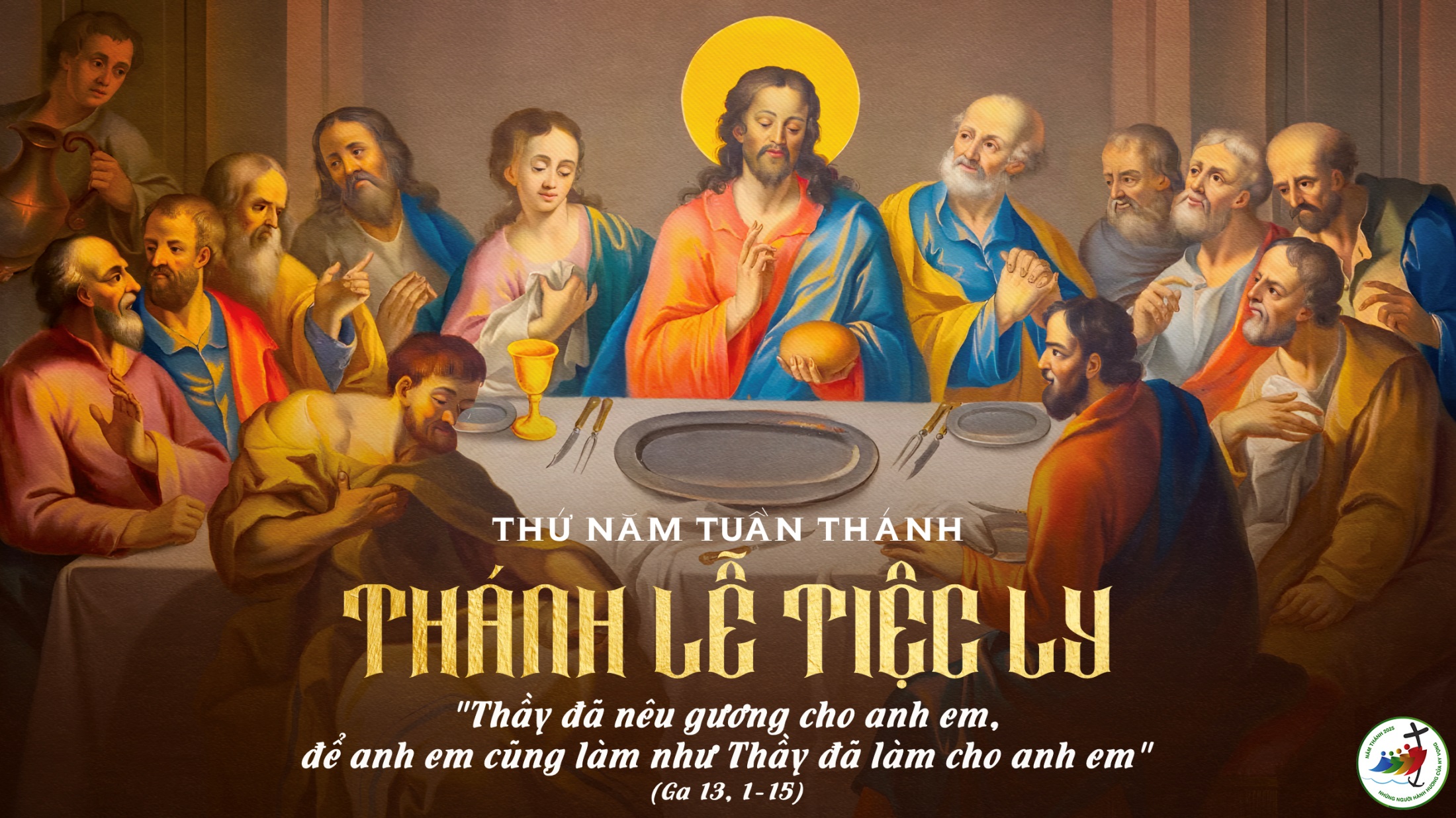 KINH VINH DANH
Chủ tế: Vinh danh Thiên Chúa trên các tầng trời.A+B: Và bình an dưới thế cho người thiện tâm.
A: Chúng con ca ngợi Chúa.
B: Chúng con chúc tụng Chúa. A: Chúng con thờ lạy Chúa. 
B: Chúng con tôn vinh Chúa.
A: Chúng con cảm tạ Chúa vì vinh quang cao cả Chúa.
B: Lạy Chúa là Thiên Chúa, là Vua trên trời, là Chúa Cha toàn năng.
A: Lạy con một Thiên Chúa,            Chúa Giêsu Kitô.
B: Lạy Chúa là Thiên Chúa, là Chiên Thiên Chúa là Con Đức Chúa Cha.
A: Chúa xóa tội trần gian, xin thương xót chúng con.
B: Chúa xóa tội trần gian, xin nhậm lời chúng con cầu khẩn.
A: Chúa ngự bên hữu Đức Chúa Cha, xin thương xót chúng con.
B: Vì lạy Chúa Giêsu Kitô, chỉ có Chúa là Đấng Thánh.
Chỉ có Chúa là Chúa, chỉ có Chúa là đấng tối cao.
A+B: Cùng Đức Chúa Thánh Thần trong vinh quang Đức Chúa Cha. 
Amen.
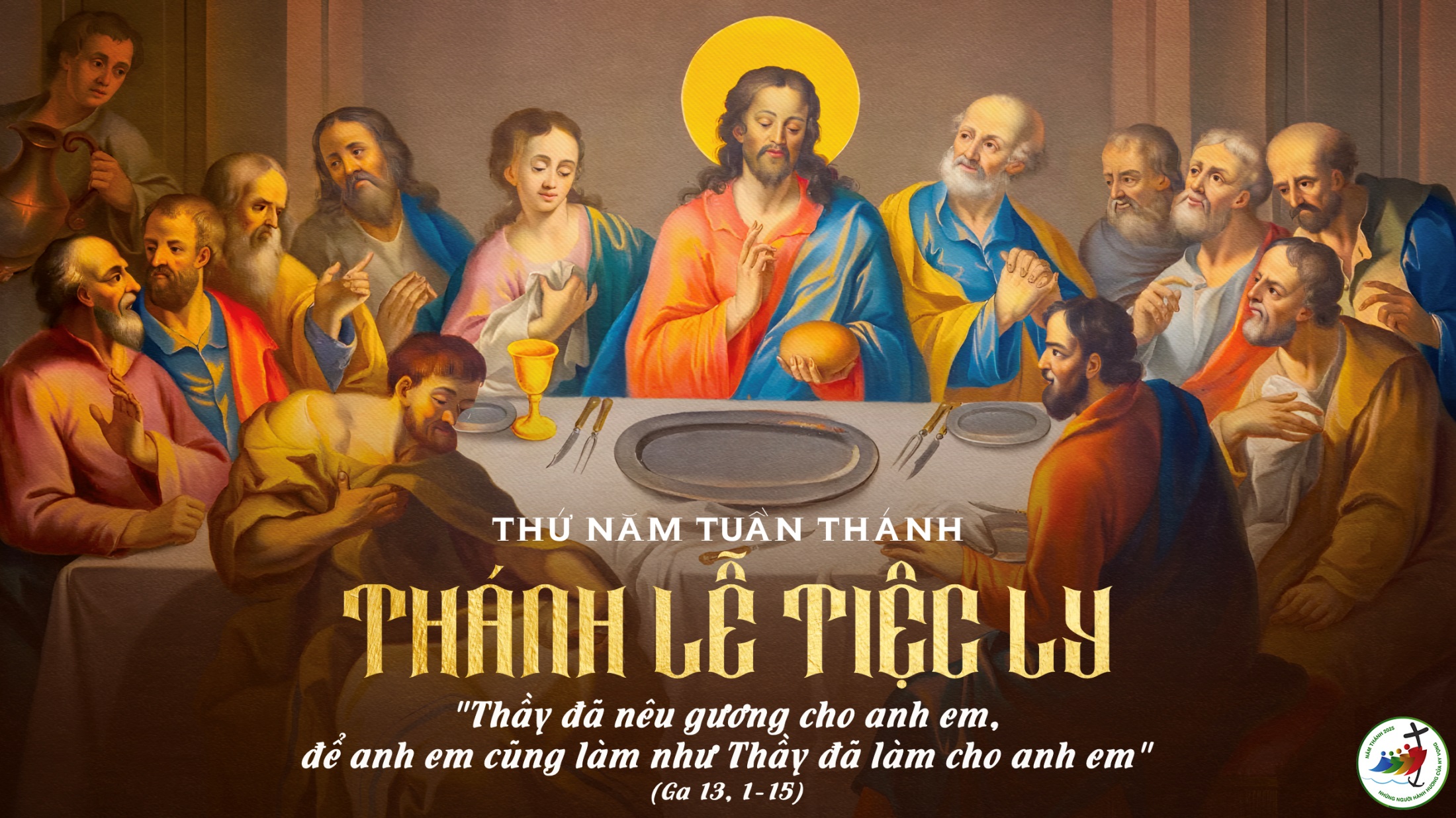 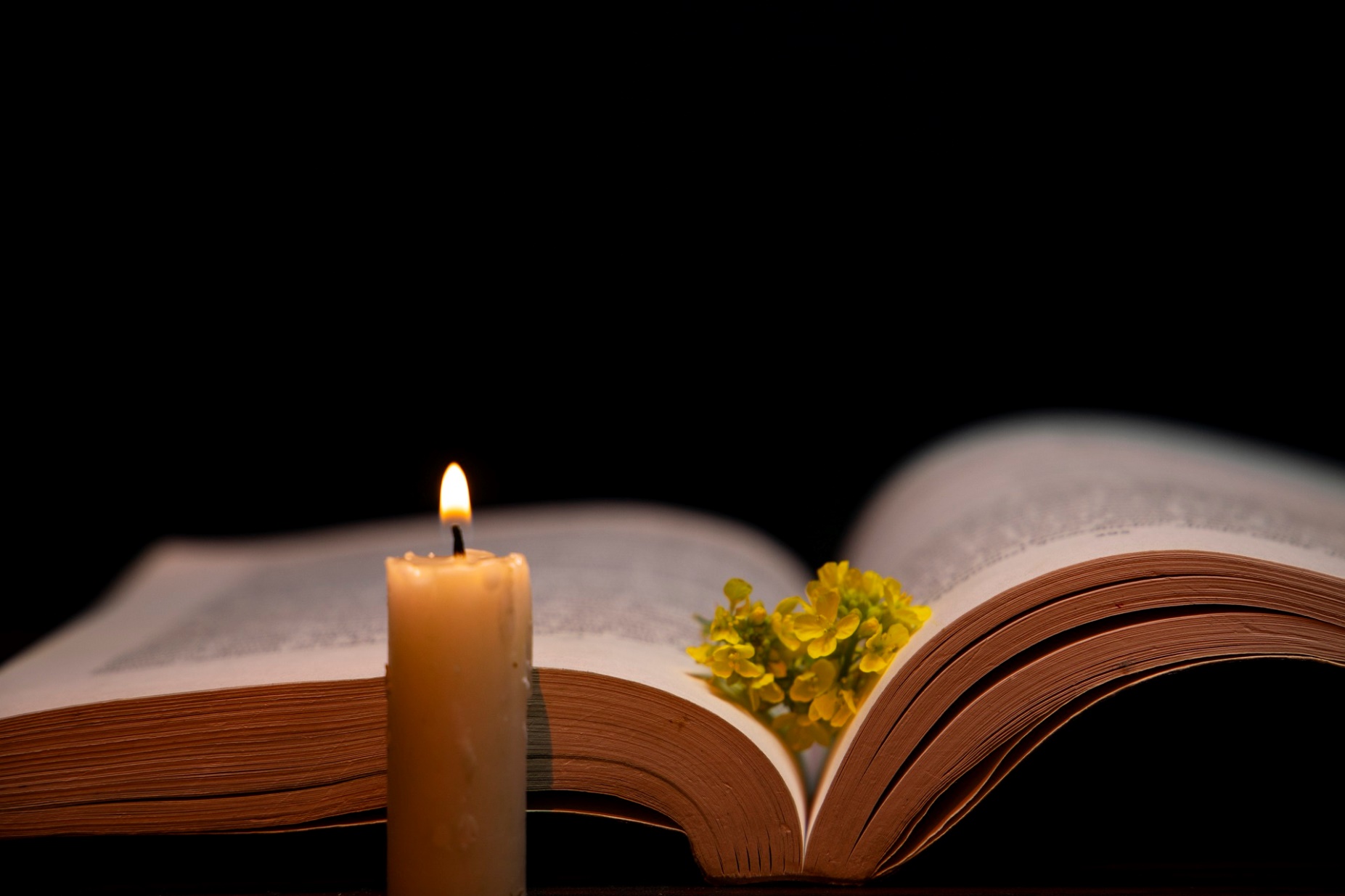 Bài đọc 1.Chỉ thị về bữa ăn vượt qua.Bài trích sách Xuất hành
Thánh Vịnh 115
Lm. Kim Long
03 câu
Đk: Chén chúc tụng là sự thông hiệp Máu thánh Đức Ki-Tô.
Tk1: Biết lấy chi dâng lên đáp đền vì hồng ân chan chứa Ngài ban. Tôi xin nâng này chén cứu độ và cầu xin danh thánh của Ngài.
Đk: Chén chúc tụng là sự thông hiệp máu thánh Đức Ki-Tô.
Tk2: Chúa vẫn luôn tôn dương quý trọng người bầy tôi trung hiếu tử vong. Thân con đây là con nữ tỳ được Ngài thương cởi tháo xích xiềng.
Đk: Chén chúc tụng là sự thông hiệp máu thánh Đức Ki-Tô.
Tk3: Hiến lễ đây dâng lên cảm tạ và cầu xin danh thánh Ngài liên. Con ghi tâm lời xưa khấn nguyền và thực thi ngay trước dân Ngài.
Đk: Chén chúc tụng là sự thông hiệp máu thánh Đức Ki-Tô.
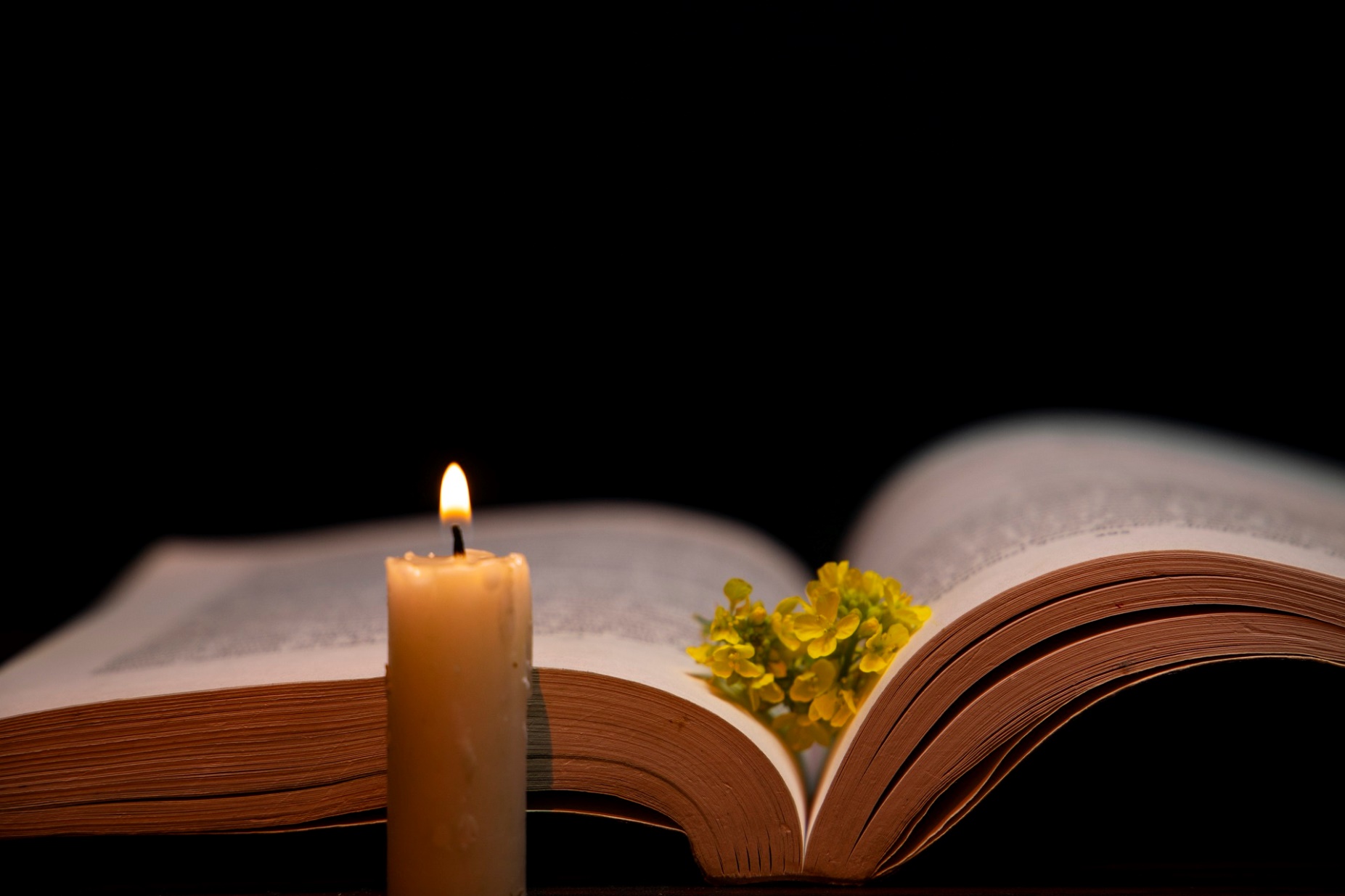 Bài đọc 2.Mỗi lần ăn bánh và uống chén này, anh em loan truyền Chúa đã chịu chết.
Bài trích thư thứ nhất của thánh Phaolo tông đồ gửi tín hữu Cô-rin-tô
Tung Hô Tin Mừng
Chúa nói: “Thầy ban cho các con một điều răn mới là các con hãy yêu thương nhau như Thầy yêu thương các con”.
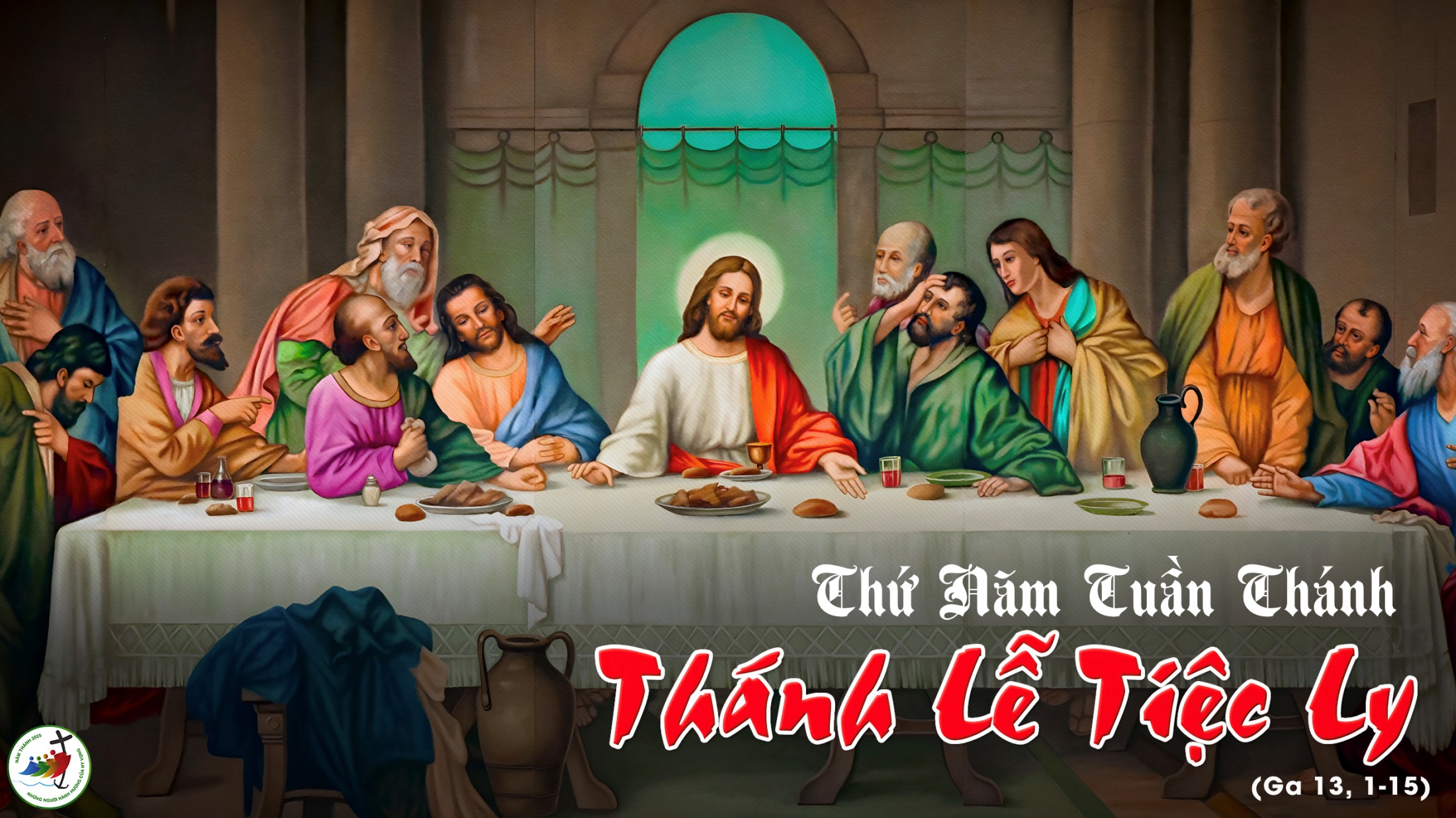 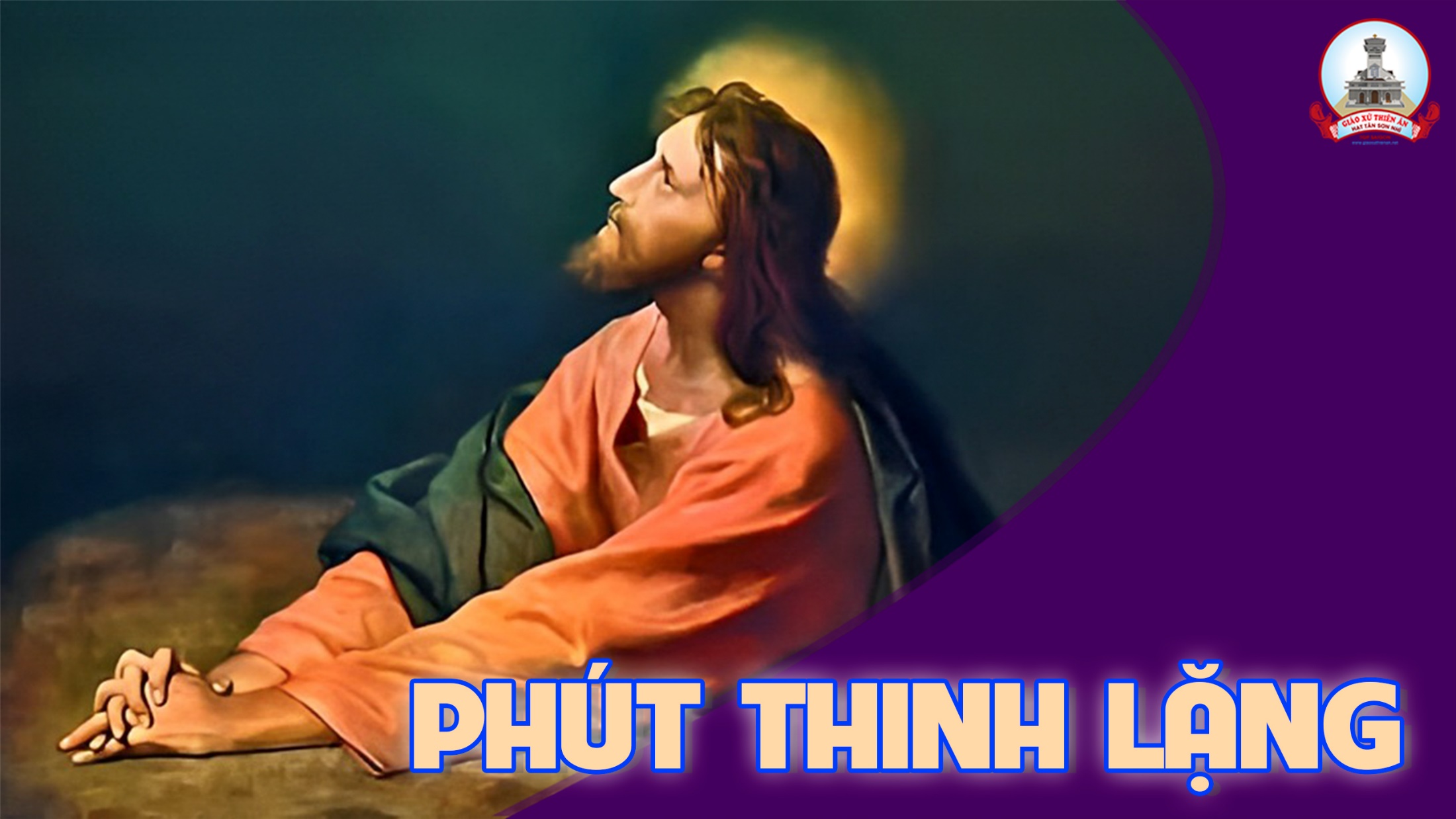 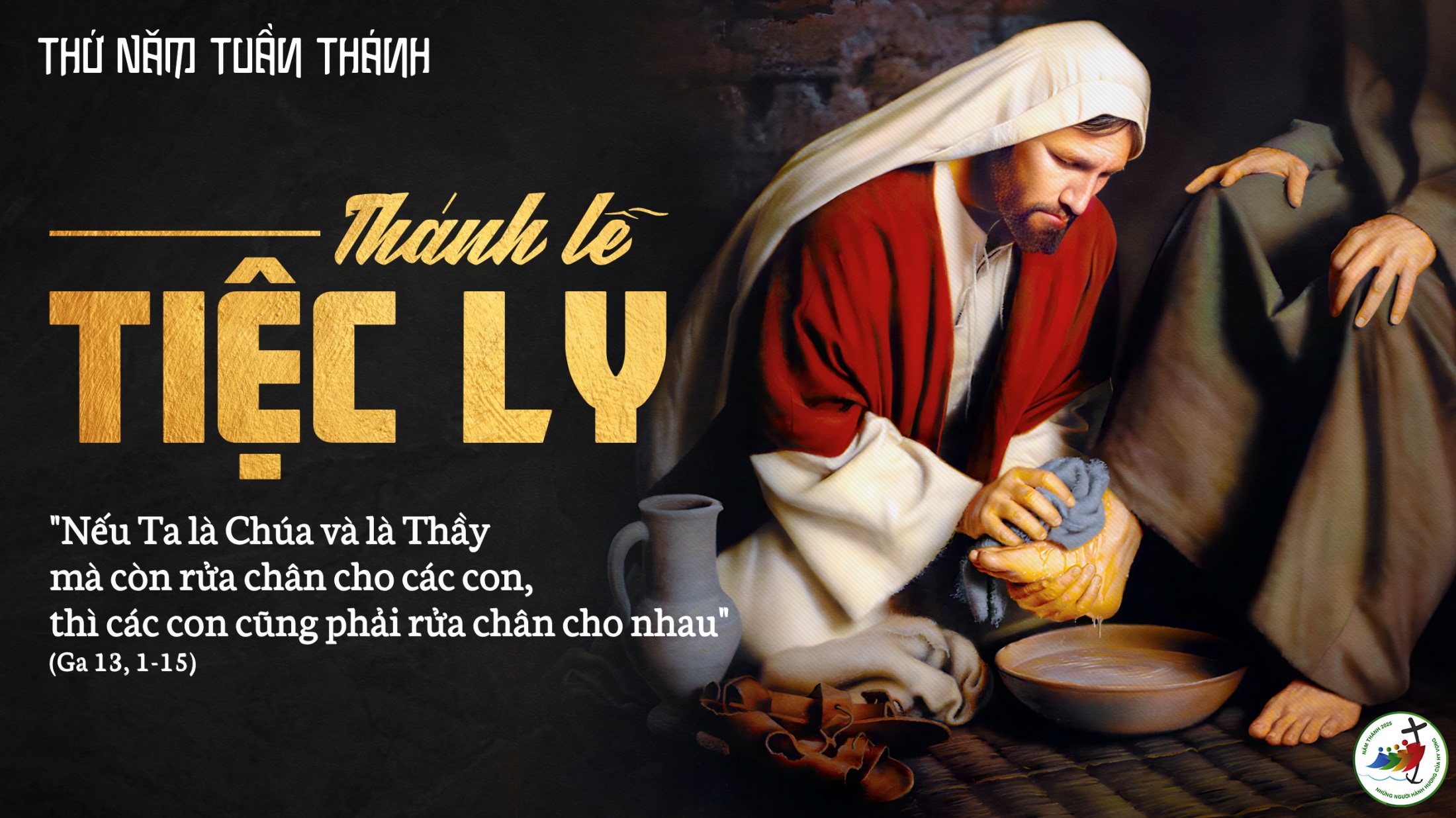 Nghi thức Rửa Chân
Chúa Rửa Chân Con Sao?
Cát Minh
Đk: Chúa mà rửa chân con sao? Lạy Chúa! Chúa mà rửa chân con sao? Lạy Chúa!
Tk1: Nếu Thầy không rửa chân anh, anh không được chung phần với Thầy. Việc Thầy làm anh không hiểu thấu nhưng mai này anh sẽ hiểu.
Đk: Chúa mà rửa chân con sao? Lạy Chúa! Chúa mà rửa chân con sao? Lạy Chúa!
Tk2: Nếu Thầy là Chúa, là Thầy, mà Thầy còn rửa chân anh em, mà Thầy còn rửa chân anh em thì anh em phải rửa chân cho nhau.
Đk: Chúa mà rửa chân con sao? Lạy Chúa! Chúa mà rửa chân con sao? Lạy Chúa!
Tk3: Mọi người sẽ nhận biết anh là môn đệ Thầy, nếu anh em một lòng yêu thương nhau, nếu anh em một lòng yêu thương nhau.
Đk: Chúa mà rửa chân con sao? Lạy Chúa! Chúa mà rửa chân con sao? Lạy Chúa!
Tk4: Thầy ban cho anh em một điều răn mới là phải yêu thương nhau như chính Thầy yêu thương anh em.
Đk: Chúa mà rửa chân con sao? Lạy Chúa! Chúa mà rửa chân con sao? Lạy Chúa!
Lời Nguyện Tín Hữu
Anh chị em thân mến. Đức Giê-su Ki-tô đã ban cho chúng ta một điều răn mới là phải yêu thương nhau như Người đã yêu thương chúng ta. Vì thế, chúng ta hãy tha thiết nguyện xin Người.
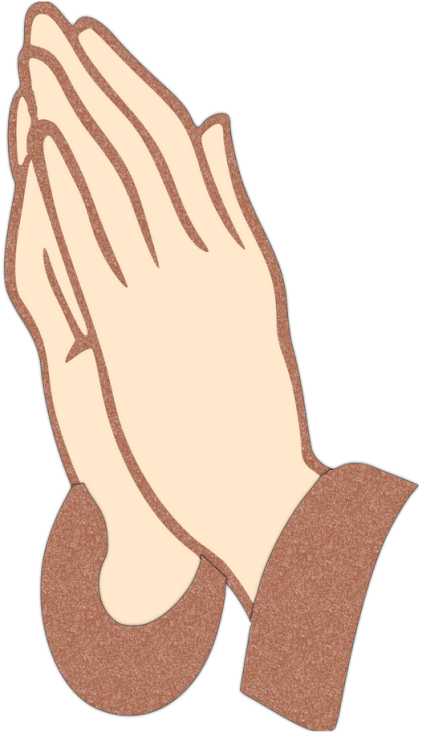 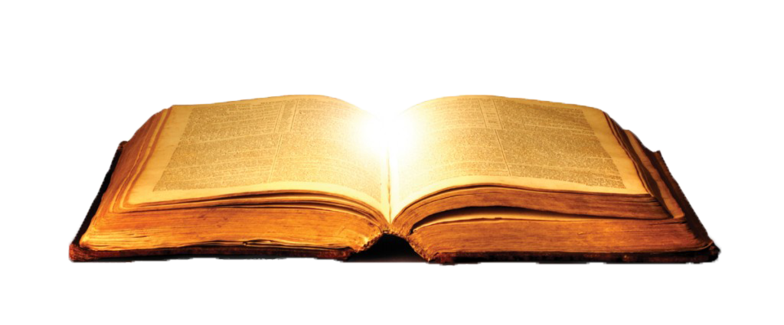 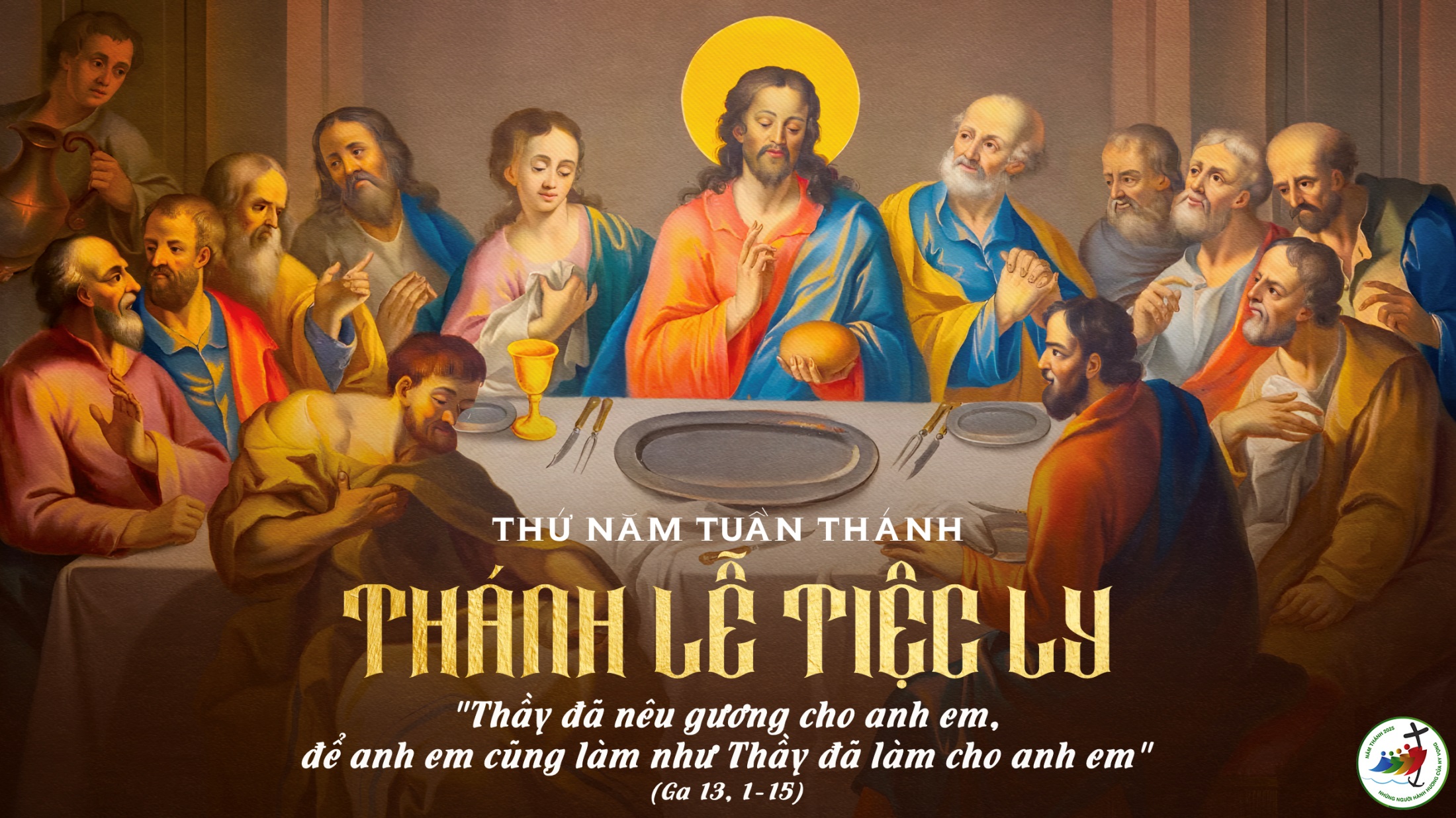 Ca Dâng LễTấm Bánh Đời ConThanh Lâm
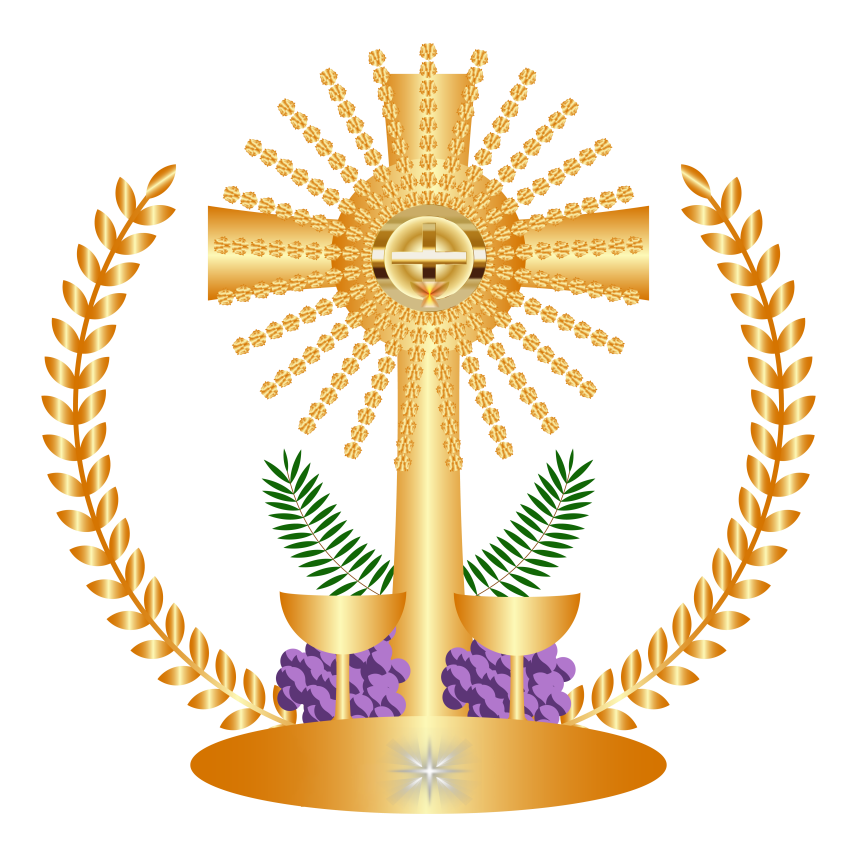 Tk1: Con xin làm tấm bánh bẻ ra hiến trao muôn người. Mãi ấp ủ niềm tin chứa chan bao lời ủi an. Con xin làm tấm bánh sẻ chia cho khắp mọi nơi. Cho thế nhân muôn đời được luôn sống vui Tin Mừng.
Đk: Ôi Giê-su trên bàn thờ Thập giá hiến trao tình yêu. Chiên hy sinh xóa tội đời Ngài là hy lễ tuyệt vời. Con xin dâng cuộc đời để nên tấm bánh tình yêu. Tấm bánh ngát ân tình bẻ ra hiến trao muôn người.
Tk2: Con xin làm tấm bánh để nên lễ dâng tinh tuyền. Với xác hồn mỏng manh với cả tâm tình biết ơn. Mong cho toàn nhân thế hiệp thông trong Chúa là Cha. Luôn sống vui trong nguồn tình yêu phúc ân cứu độ.
Đk: Ôi Giê-su trên bàn thờ Thập giá hiến trao tình yêu. Chiên hy sinh xóa tội đời Ngài là hy lễ tuyệt vời. Con xin dâng cuộc đời để nên tấm bánh tình yêu. Tấm bánh ngát ân tình bẻ ra hiến trao muôn người.
Tk3: Con lãnh nhận Hồng ân để nên muối men cho đời. Mãi rao truyền Chân lý Ánh quang soi đời tối tăm. Đưa muôn lòng nhân thế tìm theo trên lối trường sinh, luôn hướng lên Quê Trời niềm tin sắt son không rời.
Đk: Ôi Giê-su trên bàn thờ Thập giá hiến trao tình yêu. Chiên hy sinh xóa tội đời Ngài là hy lễ tuyệt vời. Con xin dâng cuộc đời để nên tấm bánh tình yêu. Tấm bánh ngát ân tình bẻ ra hiến trao muôn người.
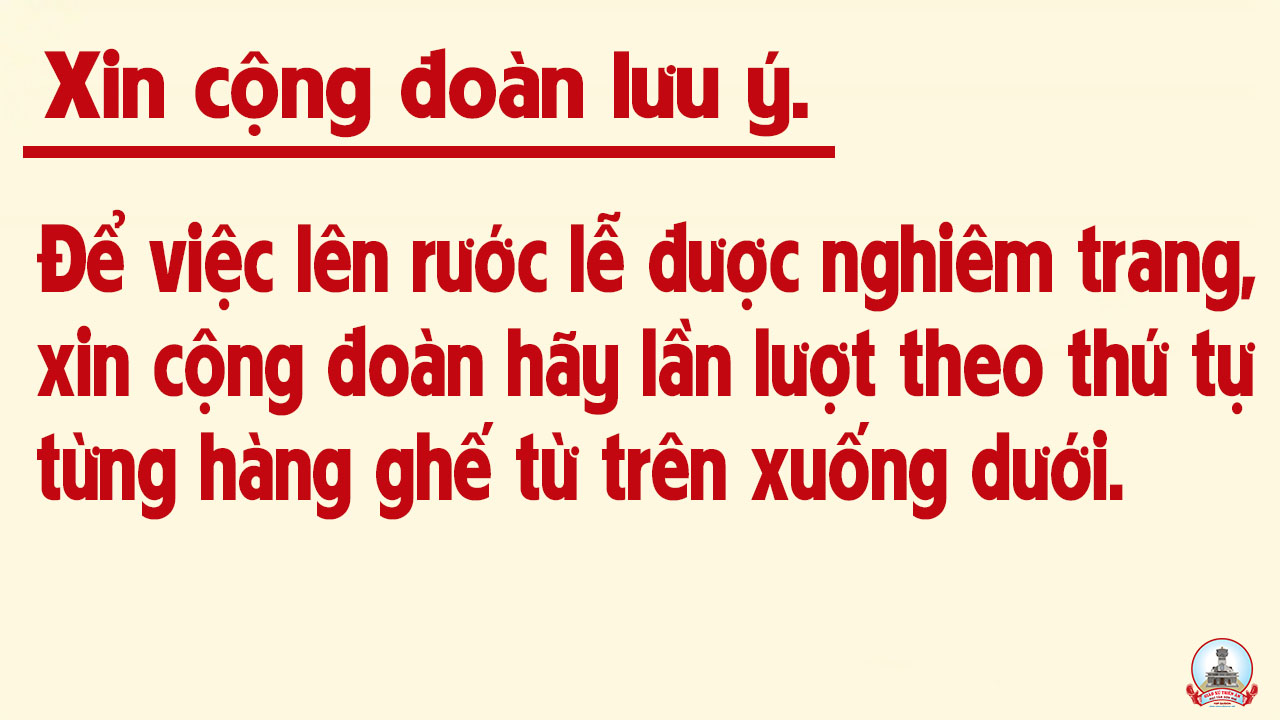 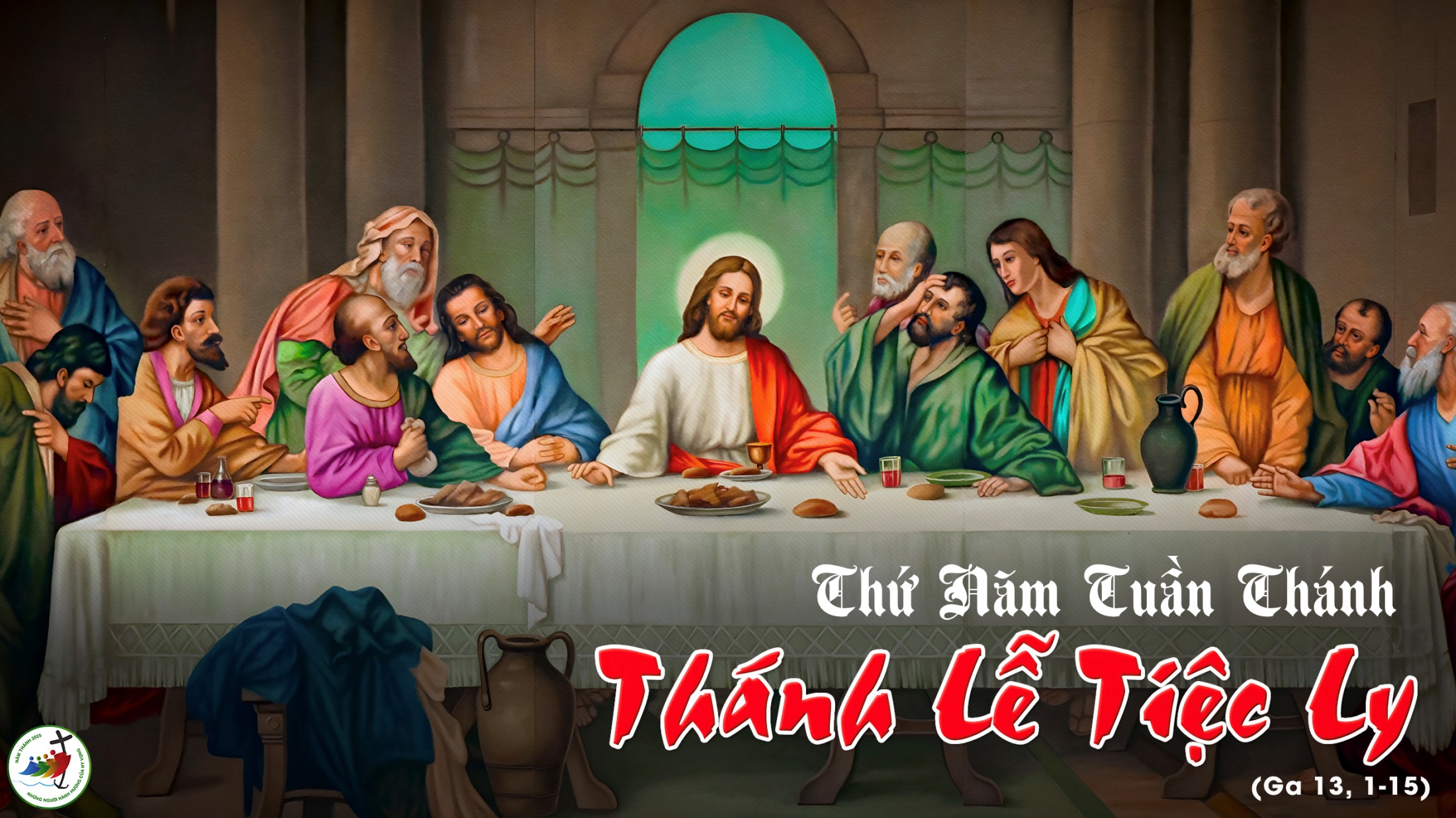 Ca Nguyện Hiệp Lễ 1Mầu Nhiệm Tình ChúaHuy Hoàng
Tk1: Nhiệm mầu tình Chúa yêu con, trí lòng con không sao hiểu thấu. Yêu con chịu khổ vì con, Yêu con chịu chết cho con. Ôi tình yêu của Ngài, vĩ đại hơn biển trời, con trọn đời thờ kính.
**: Tình Ngài tỏa sáng nơi đây, Chúa vì yêu nhân loại tội lỗi, trao ban trọn cả tình yêu, cho con người phúc cao siêu, khi được rước Mình Ngài, khi nhận Máu của Ngài, con được sống an vui giữa đời.
Đk: Con xin quỳ đây, trước tình yêu của Thánh Thể. Xin Ngài chỉ dạy, dạy con sống trọn tình yêu. Yêu là hy sinh, là quên mình không chờ đền đáp. Yêu là chấp nhận chịu nát tan cho người mình yêu.
Tk2: Hiện tại và mãi tương lai, quyết đời con tin yêu vào Chúa. Tin nơi Lời Ngài quyền năng, tin nơi tình Chúa yêu thương. Thương người thế tội tình, Chúa chịu chết trên thập hình, con một lòng thờ kính.
**: Ngài dùng quyền phép vô biên, để lập nên phép mầu cực thánh. Khi ăn mừng tiệc Vượt Qua, Chúa biến rượu bánh tinh nguyên: nên Thịt Máu của Ngài, trao tặng cho mọi người, để được sống thiên thu với Ngài.
Đk: Con xin quỳ đây, trước tình yêu của Thánh Thể. Xin Ngài chỉ dạy, dạy con sống trọn tình yêu. Yêu là hy sinh, là quên mình không chờ đền đáp. Yêu là chấp nhận chịu nát tan cho người mình yêu.
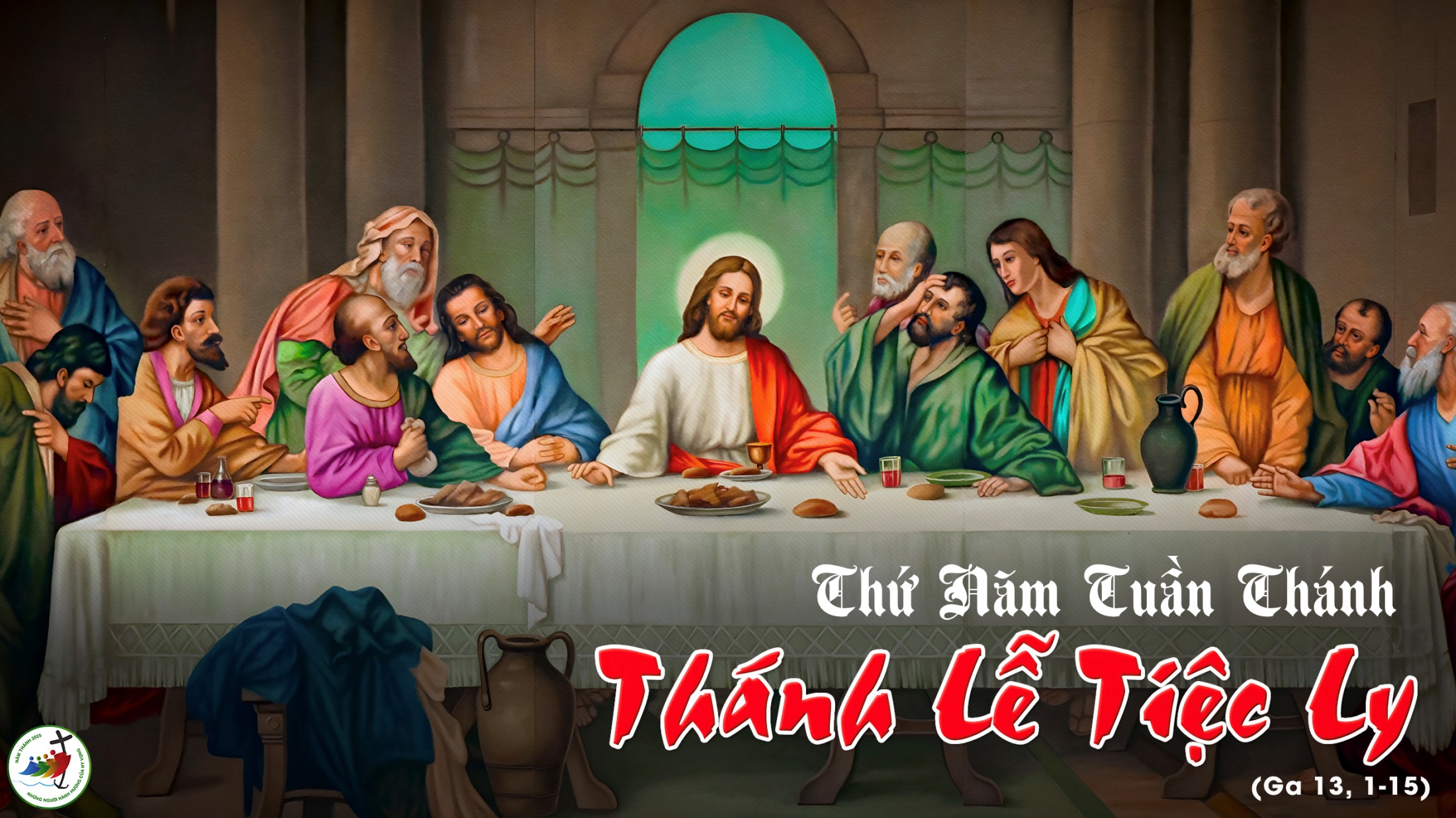 Ca Nguyện Hiệp Lễ 2Luật Yêu THươngLm. Nguyễn Duy
Tk1: Cho con một điều răn mới: Yêu thương luật Chúa muôn đời. Cho con một lời dấu yêu: con ơi hãy yêu mến nhau.
**: Theo gương Thầy yêu thương trước hy sinh mà hiến dâng mình. Hy sinh vì người dấu yêu liều cả tấm thân: tình yêu chính tâm.
Đk: Yêu Thương là Điều Răn mới: Anh em hãy mến yêu nhau. Yêu Thương người ta sẽ biết anh em là môn đệ Thầy.
Tk2: Cho con ngàn lời yêu dấu vẫn không bằng chính gương Thầy. Hôm nay Thầy dùng nước đây đôi tay rửa chân chúng con.
**: Con ơi ngần ngại chi nữa nay con làm cũng như Thầy. Con xem Thầy là Chúa Con mà Thầy rửa chân từng người chúng con.
Đk: Yêu Thương là Điều Răn mới: Anh em hãy mến yêu nhau. Yêu Thương người ta sẽ biết anh em là môn đệ Thầy.
Tk3: Con ơi cậy tin yêu mến con ghi tận đáy tâm hồn. Không ai là người dám quên luôn luôn tình yêu quý hơn.
**: Con ơi cả ba nhân đức con luôn gìn giữ đêm ngày. Nhưng nay thật cao quý thay là nhân đức Yêu đoàn con hãy theo.
Đk: Yêu Thương là Điều Răn mới: Anh em hãy mến yêu nhau. Yêu Thương người ta sẽ biết anh em là môn đệ Thầy.
Tk4: Yêu thương là hy sinh trước cho nhau cả chính thân mình. Yêu thương cần chi đắn đo không xem lợi thua trước sau.
**: Yêu thương dù muôn nguy khó kiên tâm chẳng nghĩ xa gần. Yêu thương mùa xuân ngát hương tỏa lan bốn phương này con biết chăng.
Đk: Yêu Thương là Điều Răn mới: Anh em hãy mến yêu nhau. Yêu Thương người ta sẽ biết anh em là môn đệ Thầy.
Tk5: Yêu thương tìm nguồn vui đến cho ai nặng nỗi ưu phiền. Yêu thương bừng lên xóa tan bao nhiêu hờn căm ghét ghen.
**: Yêu thương dọi nguồn chân lý cho ai lầm lỡ ê chề. Yêu thương làm cho khắp nơi được luôn thắm tươi hạnh phúc mãi thôi.
Đk: Yêu Thương là Điều Răn mới: Anh em hãy mến yêu nhau. Yêu Thương người ta sẽ biết anh em là môn đệ Thầy.
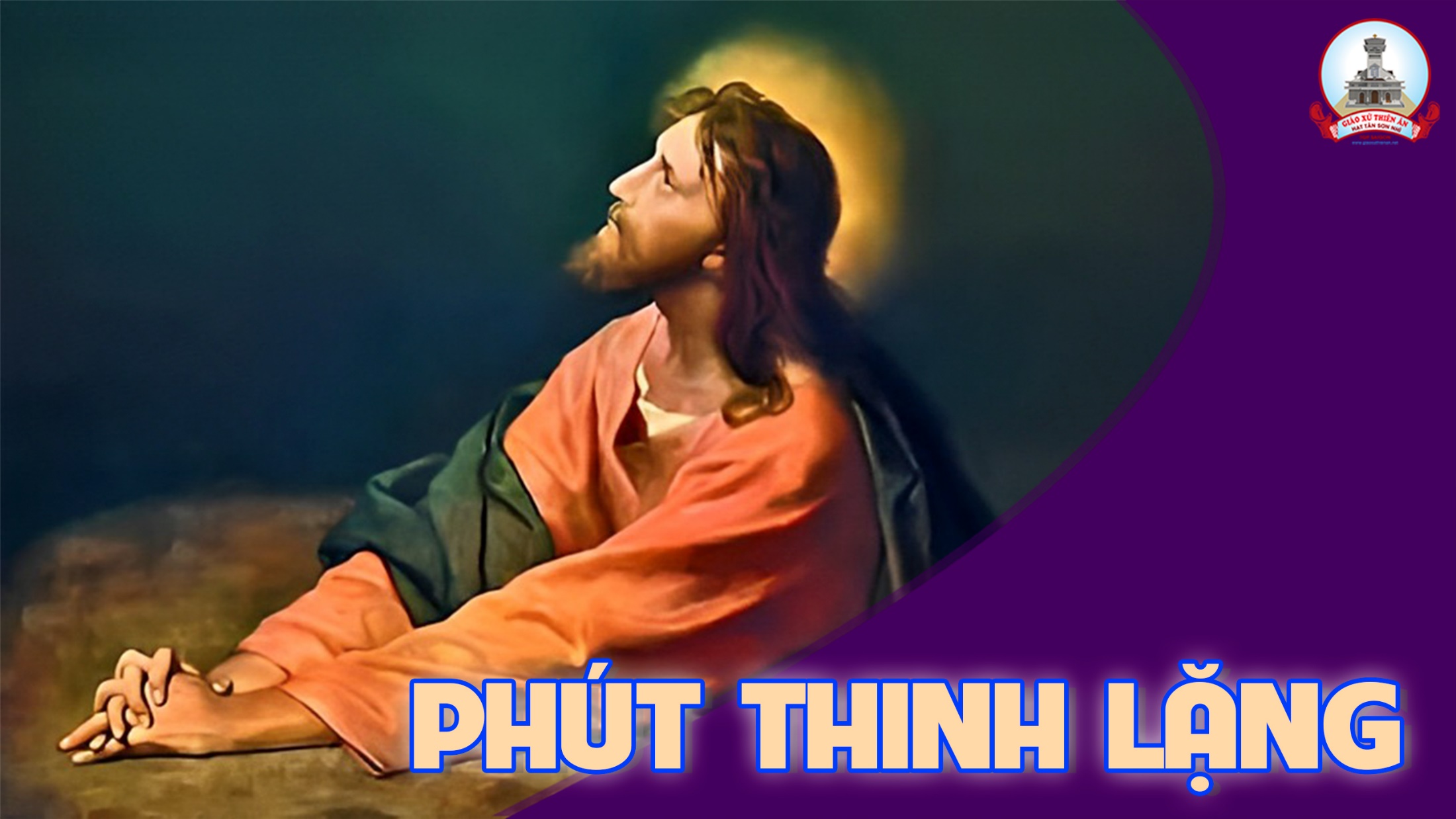 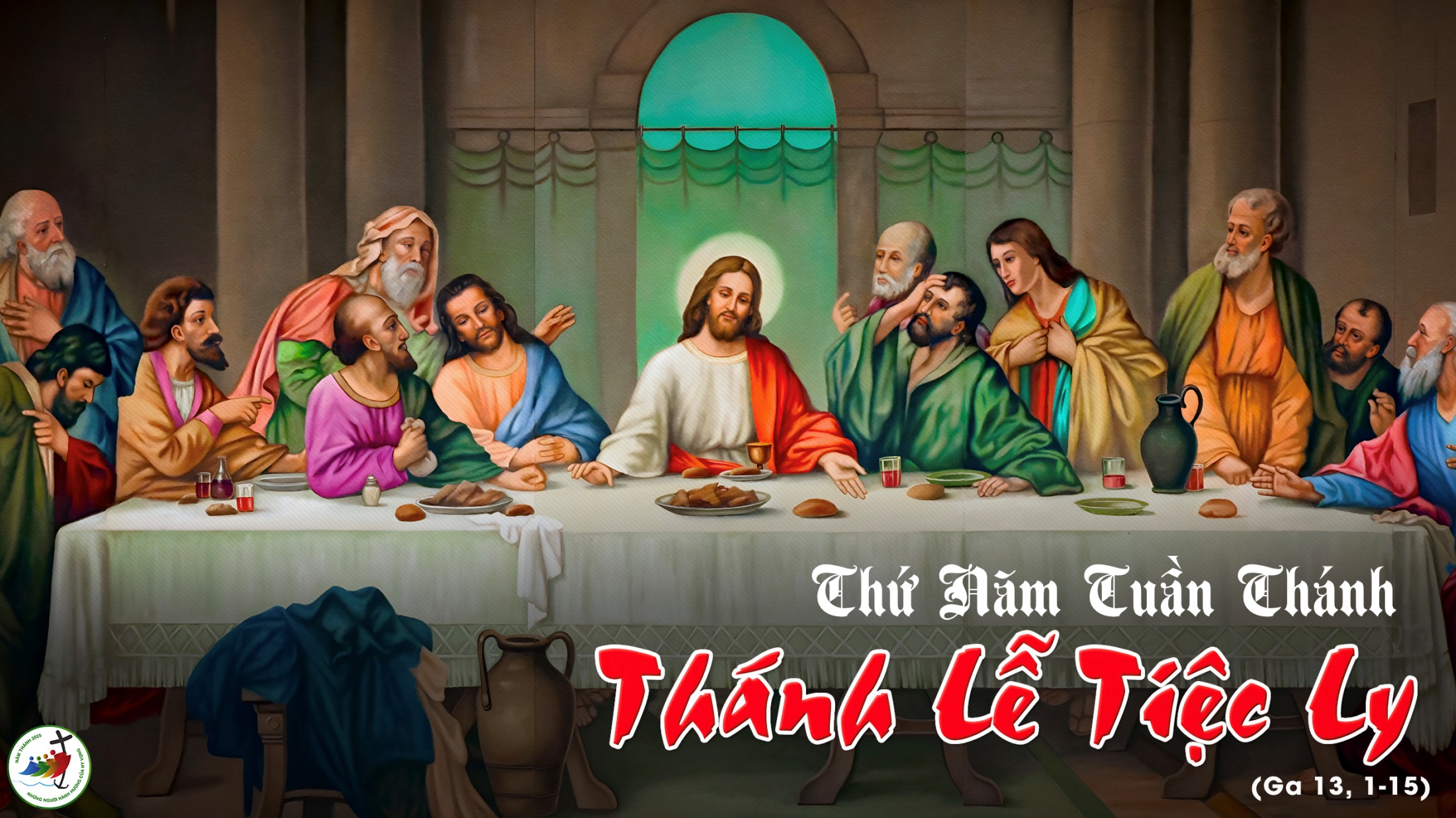 Kiệu Mình Thánh ChúaTa Là Bánh Hằng SốngLm. Kim Long
Đk: Ta là Bánh hằng sống, là Bánh ban xuống bởi trời. Ta là Bánh trường sinh ai ăn sẽ sống muôn đời.
Tk1: Đây Mình Ta chính là của ăn. Và Máu Ta thật là của uống. Người ăn Bánh này không còn đói khát chi. Người uống Máu này sẽ được trường sinh.
Đk: Ta là Bánh hằng sống, là Bánh ban xuống bởi trời. Ta là Bánh trường sinh ai ăn sẽ sống muôn đời.
Tk2: Đây Mình Ta chính là của ăn. Và Máu Ta thật là của uống. Người không lãnh nhận ăn Thịt uống Máu Ta. Sẽ chết hao mòn muôn đời trầm luân.
Đk: Ta là Bánh hằng sống, là Bánh ban xuống bởi trời. Ta là Bánh trường sinh ai ăn sẽ sống muôn đời.
Tk3: Đây Mình Ta chính là của ăn. Dù cho đất trời theo ngày tháng đổi thay. Lời Chúa ban truyền muôn đời không phai.
Đk: Ta là Bánh hằng sống, là Bánh ban xuống bởi trời. Ta là Bánh trường sinh ai ăn sẽ sống muôn đời.
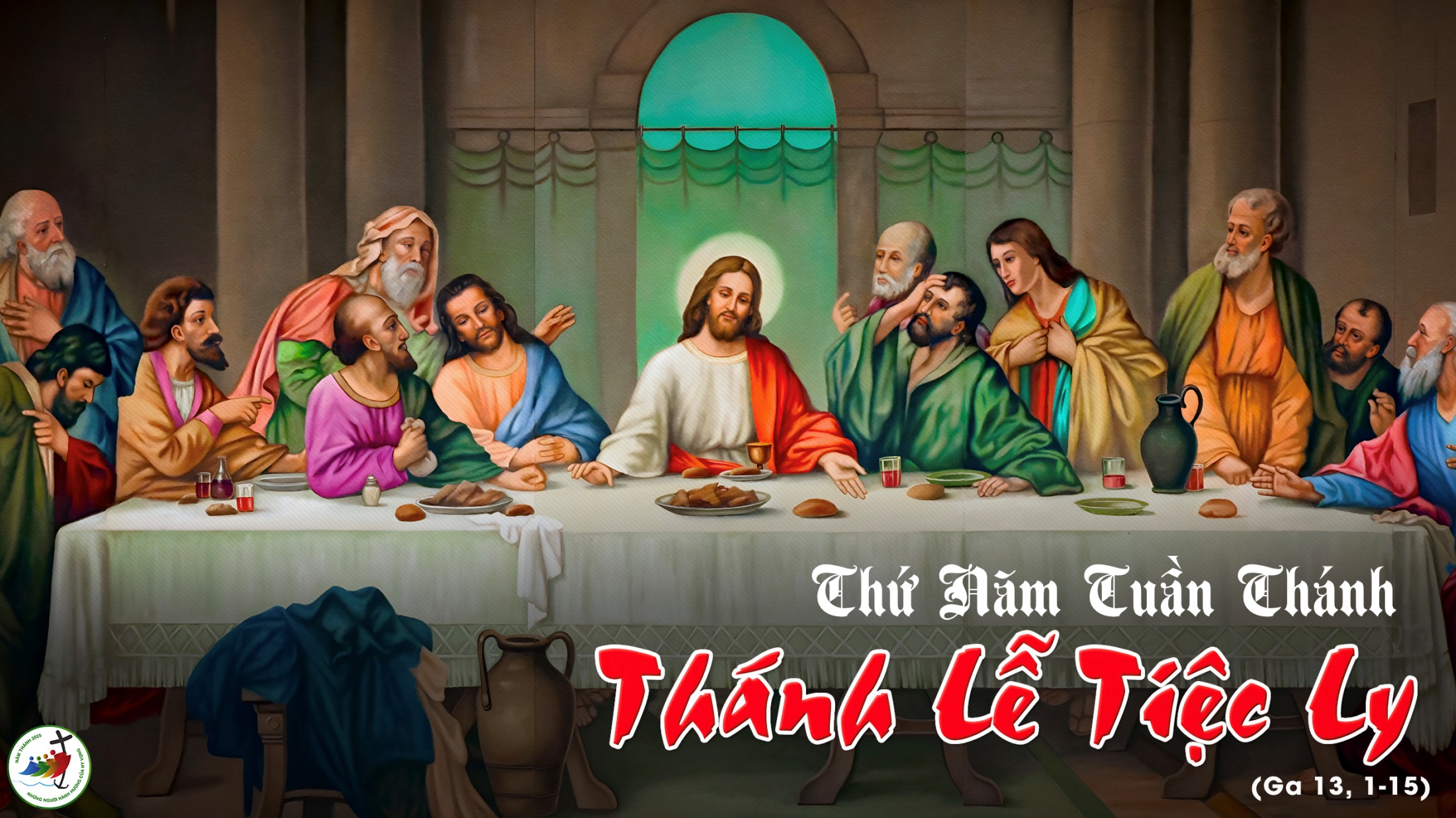 Đây Lòng ChúaNguyễn Bang Hanh
Tk1: Đây lòng Chúa ái tuất không bến bờ. Thương loài nhân thế đang vướng tội nhơ. Đem trót Máu Thịt nuôi dưỡng xác hồn. Ngày đêm ban xuống cho muôn ngàn ơn.
Đk: Con xin kính tin sấp mình thờ lạy Chúa, và dâng tiến lên niềm yêu mến trung thành. Từ nay con quyết sống tình yêu Chúa, ở nơi thế gian và trên chốn Thiên Đình.
Tk2: Trong hình bánh Chúa náu thân khó hèn. Con dù không thấy luôn vững niềm tin. Đây chính Máu Thịt Con Đức Chúa Trời. Là Vua trên hết các vua trần ai.
Đk: Con xin kính tin sấp mình thờ lạy Chúa, và dâng tiến lên niềm yêu mến trung thành. Từ nay con quyết sống tình yêu Chúa, ở nơi thế gian và trên chốn Thiên Đình.
Tk3: Con thờ kính Bí Tích cực thánh này. Rửa sạch hồn con mọi vết bợn nhơ. Ủ ấp con tựa bên Trái Tim Người. Phù hộ con thoát khỏi tay quỷ ma.
Đk: Con xin kính tin sấp mình thờ lạy Chúa, và dâng tiến lên niềm yêu mến trung thành. Từ nay con quyết sống tình yêu Chúa, ở nơi thế gian và trên chốn Thiên Đình.
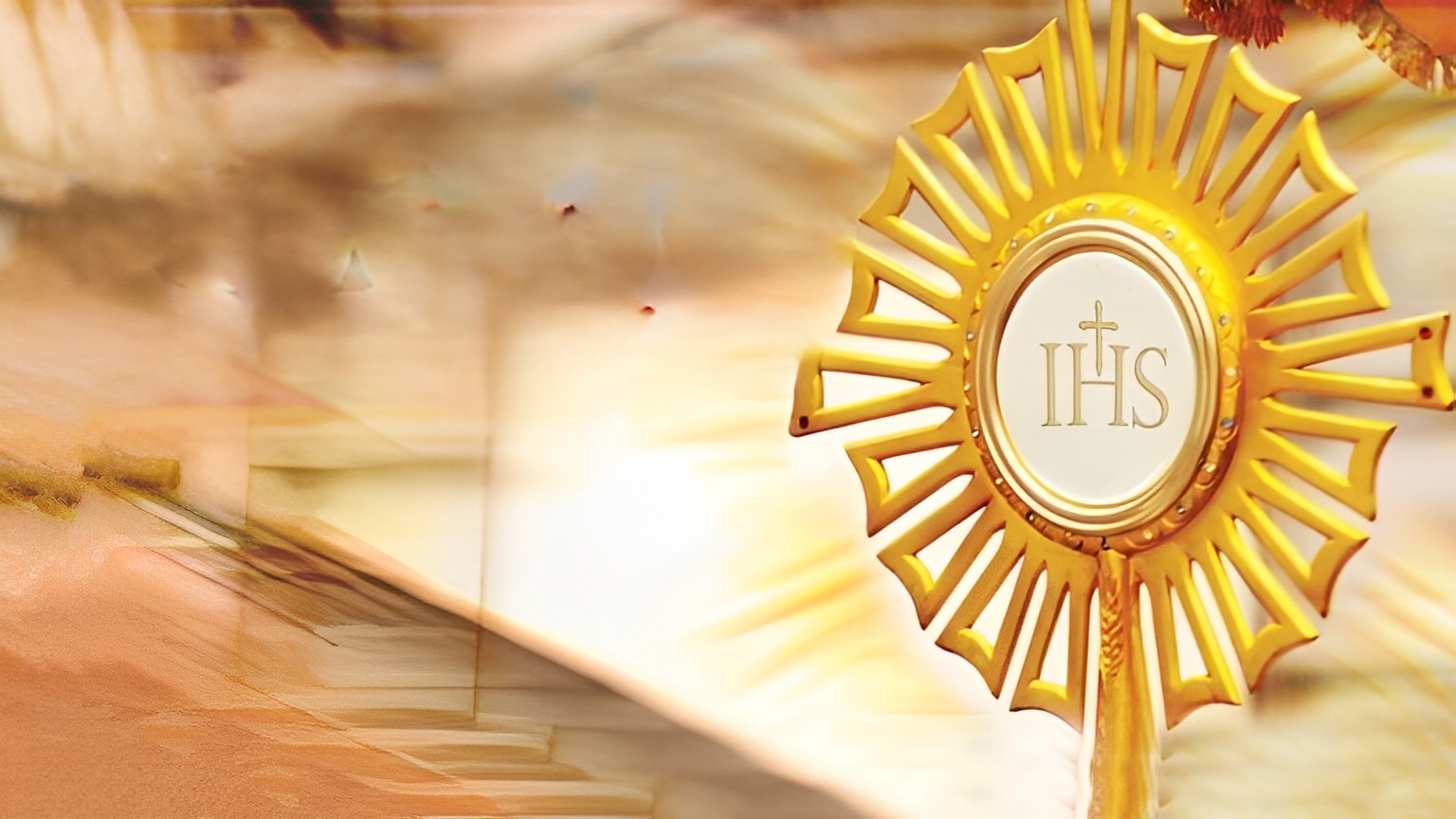 Đây Nhiệm Tích
**: Đây nhiệm tích vô cùng cao quý. Nào chúng ta phục bái tôn thờ. Và dấu tích ngàn xưa lưu kỳ. Phải kính nhường nghi lễ mới đây. Ta hãy lấy đức tin bù lại, nếu giác quan không cảm thấy gì.
**: Dâng về Chúa Cha và Con Chúa. Lời tán dương mừng chúc vang hòa. Cùng vinh phước quyền uy danh giá. Tựa khói trầm bay tỏa ngát hương. Để tiến Chúa Thánh linh nhân hậu, khúc tán dương cảm tạ suốt đời. Amen
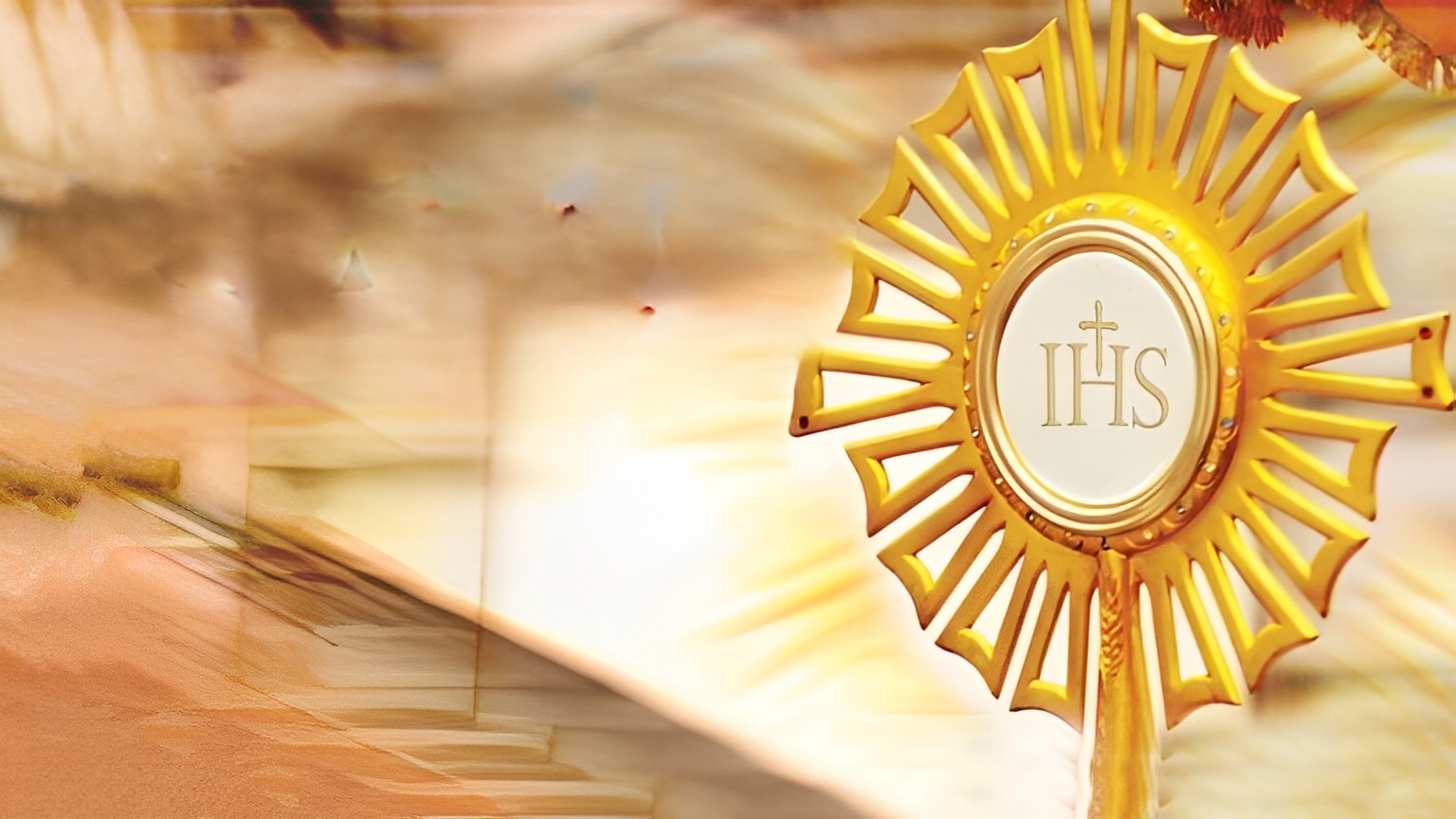 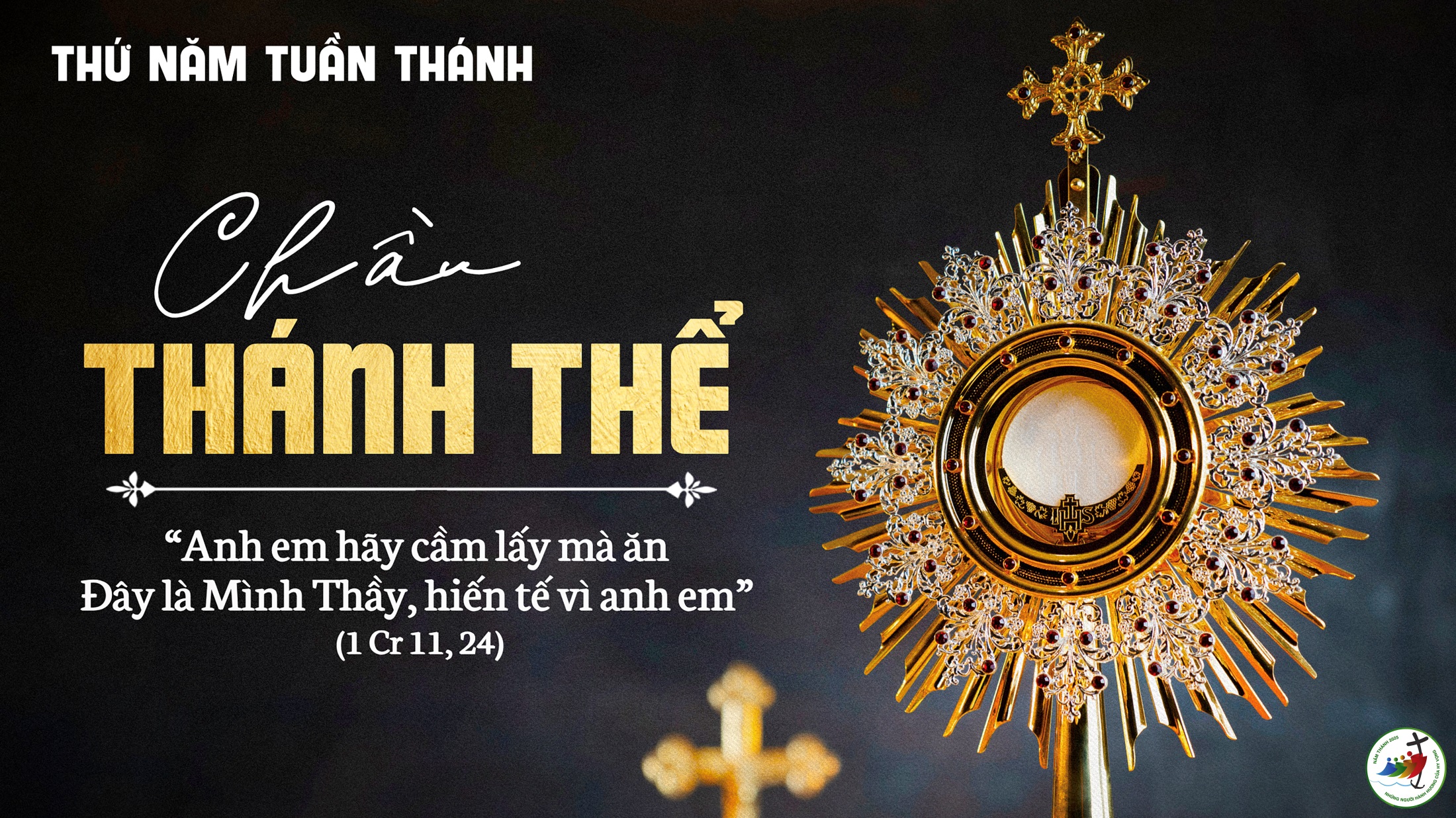